Topic 3: Resources
Topic 3 Objective
Identify the impacts that a community’s budget choices have on response and recovery to future disasters.
2
[Speaker Notes: Review the objective:

At the end of this topic, you should be able to identify the impact that a community’s budget choices have on response and recovery to future disasters.

Present the following:

Your Floodplain Administrator (FPA) and their team support your community, so it is important to give them the resources and support they need.
In this topic we will talk about:

Responsibilities of the FPA,
Resources and support your FPA needs, 
Benefits of giving proper resources to your FPA, and 
 Consequences if FPAs do not have the right resources.

Explain the importance of the Elected Official’s Flood Guide:

Elected Officials' Flood Guide – ASFPM Flood Science Center(https://floodsciencecenter.org/products/elected-officials-flood-risk-guide/)]
Responsibilities of the Floodplain Administrator (FPA)
Floodplain Administrators:
Review proposed and completed floodplain development for compliance with regulations
Review and issue or deny permits for floodplain development
Keep good records of floodplain development 
Coordinate with community departments to make sure community projects comply with floodplain regulations
3
[Speaker Notes: Present the following:

Floodplain Administrators are responsible for:

Reviewing proposed development in the floodplain,
Issuing or denying permits,
Inspecting development to ensure it is compliant with regulations,
Keeping good records of floodplain development, and
Coordinating with other community departments to make sure community projects comply with floodplain regulations.]
Responsibilities of the FPA (cont.)
Floodplain Administrators:
Help community members understand flood hazards, flood map data, flood insurance, and floodplain construction standards
Make fair, consistent, and documentable decisions
Take enforcement actions when development is not compliant
Help FEMA prepare and revise flood maps
Complete Substantial Damage Assessments 
Work with the public and partner agencies
4
[Speaker Notes: Present the following:

Your Floodplain Administrator has the authority to take enforcement actions on development that is not compliant.
They make fair, consistent, and documentable decisions.
As a member of the community, Floodplain Administrators help FEMA develop and revise community floodplain maps to make sure they are accurate.
Floodplain Administrators communicate with and help community members understand flood risk, flood maps, flood insurance, and construction standards.
Floodplain Administrators are also required to assess and document Substantially Damage to structures. The damage can be from any source, including non-flood events like wildfires or accidents. When rebuilt or repaired, the structure must be built in compliance with current floodplain regulations. NFIP flood insurance provides the policyholder funding to build to those standards.
Finally, Floodplain Administrators work with the public and partner agencies.

Transition to the next sub-topic:

Next, let’s discuss what resources Floodplain Administrators need from you to meet their responsibilities.]
Visual 5:	What Support Does Your FPA Need?
Routine in-person training
Membership and/or conference attendance 
Support to adequately enforce regulations
Coordination with other community departments
Where does your community’s floodplain management program sit within your budget?
Does your FPA have access to these resources?
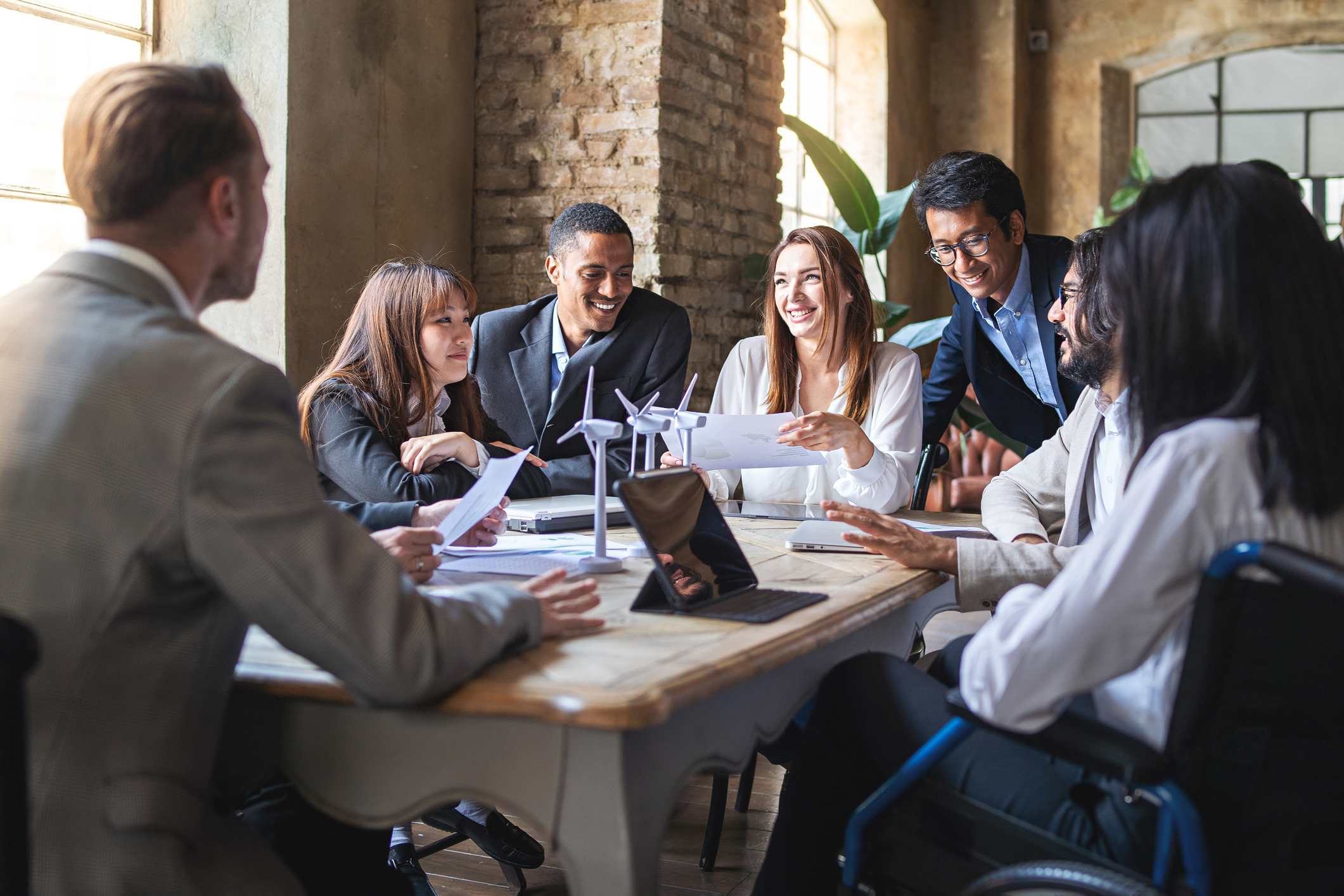 5
[Speaker Notes: Present the following:

Your Floodplain Administrator should have access to the following resources to perform their duties:

Routine in-person (or online) training. In-person training is preferred because it gives FPAs an opportunity to learn from their peers.
Membership and/or conference attendance floodplain management associations. These chapters offer workshops, a network of experts and mentors, best practices, and other resources.
Support to enforce your ordinance, protecting people from flooding.
 Coordination with other departments to plan reviews, inspections, or assessments to make sure all departments do their part to support floodplain management standards. 

Transition to the next sub-topic:

Next, we will discuss the benefits to your entire community when your Floodplain Administrator has all the resources they need.]
Benefits of Supporting Your FPA
Community benefits:
Protected from hazards and legal action
Less chance of NFIP probation or suspension
Resident and economic benefits:
Enhanced public safety
Money saved on flood insurance policies
Stronger housing stock
Better recovery after a disaster event
6
[Speaker Notes: Present the following:

A supported Floodplain Administrator benefits your community by applying regulations correctly and consistently. This support protects your community from hazards and legal action. It also reduces your chance of probation or suspension.

A strong floodplain management program benefits residents and businesses by:

Making communities safer.
Saving constituents money on flood insurance policies and costs from flooding.
Developing in a way that prevents floods damages, making a resilient economy.
Increasing resilience to flooding, protecting housing stock.
 Supporting staff with the permitting, outreach, assessments, and clean-up work needed after a disaster.]
Benefits of Supporting Your FPA (cont.)
Reduces risk of burnout
Increases staff retention
Helps maintain community participation in the NFIP
Reduces risk of legal liability
7
[Speaker Notes: Present the following:

Supporting your Floodplain Administrator also supports other community staff by:

Creating a balanced workload and reducing the risk of burnout.
Improving job satisfaction. When people have the tools they need, they can do their job easier. Making sure staff are satisfied is critical to obtain and retain good staff.
Helping the community maintain participation in the National Flood Insurance Program.
    Reducing the risk of incorrect application of your floodplain ordinance, reducing the community's exposure to legal liability.

Transition to the next sub-topic:

Now, let’s discuss the consequences of not supporting your Floodplain Administrator.]
Consequences of Not Supporting Your FPA
Legal risk 
Increased number of violations, flood damages, and losses
Staff turnover 
All of these can lead to community sanctions and threaten community NFIP participation.
8
[Speaker Notes: Present the following:

There can be serious consequences when your Floodplain Administrator needs more resources:

Incorrect application of floodplain regulations may create a legal risk for your community by putting lives and property at risk.
A lack of code enforcement can increase violations and the risk of flood damage and losses.
Finally, not providing enough or correct resources can overburden staff and cause them to leave their positions. 

All of these consequences can lead to community sanctions and threaten your community’s NFIP participation.]
Consequences of Not Supporting Your FPA (cont.)
Sanctions if on probation:
Higher flood insurance costs
Sanctions if suspended (i.e., not participating):
No Federal flood insurance
Lack of certain types of Federal funding
Lack of certain types of disaster aid
Increased risk of flood damage
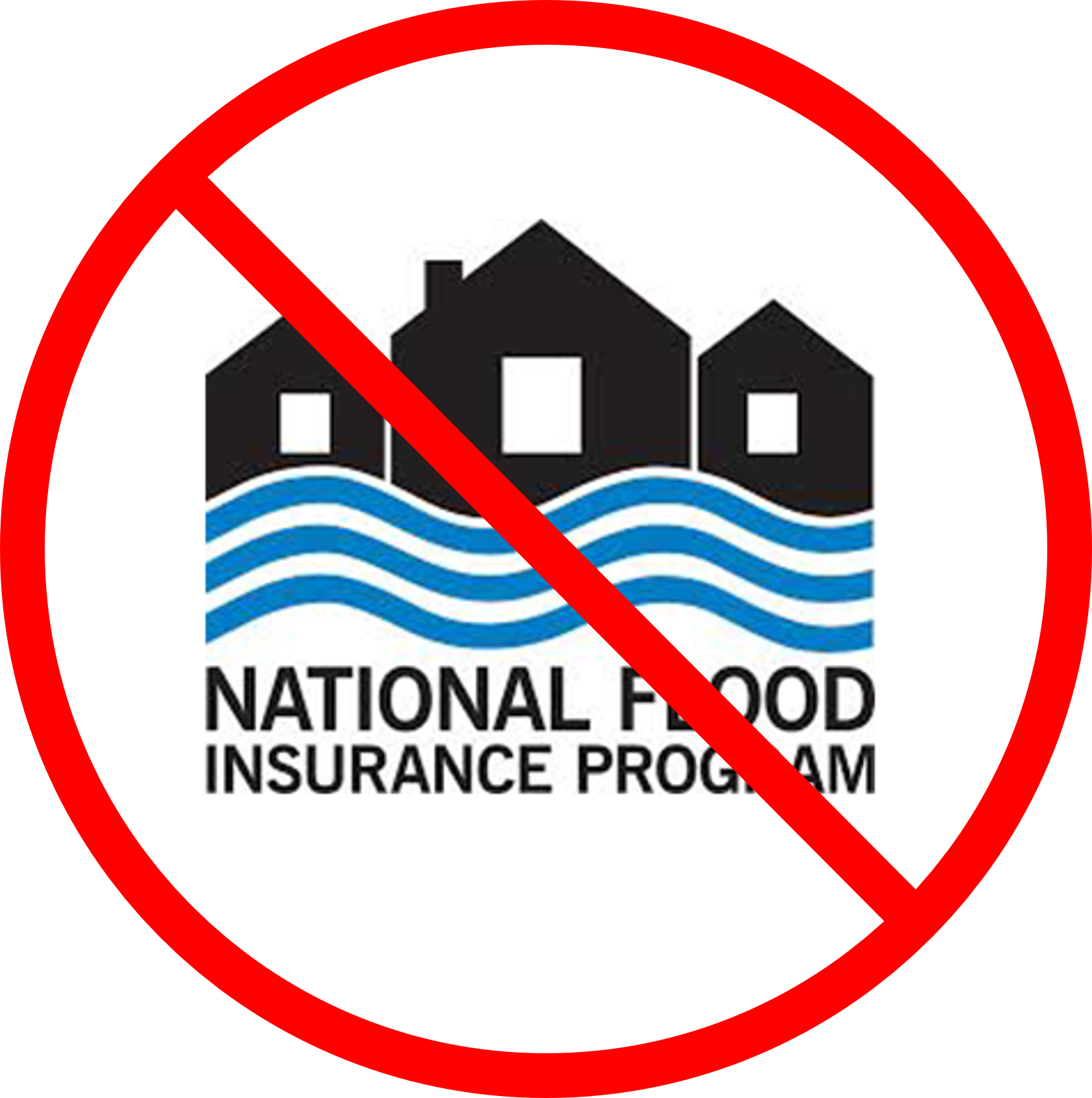 9
[Speaker Notes: Present the following:

Not supporting your FPA could lead to your community being placed on probation or suspended from the NFIP. 

If your community is on probation, all policyholders receive a $50 surcharge on their policies. 
If suspended, no one in the community is eligible for Federal flood insurance. Private flood insurance options may be available, but coverage varies.
Community Rating System (CRS) program communities that are on probation or suspended may be removed from the program. If this happens, residents will lose their CRS flood insurance premium discounts.
Obtaining a private flood insurance policy may be more difficult if the community is not in the NFIP. 
Not participating in the NFIP also means certain types of Federal funding will not be available.
    If strong floodplain management standards are not enforced, communities will have an increased risk of flood damage.]
National NFIP Claims
Claims Paid by NFIP 1980-2022
Number of Claims Paid
$77,689,067,491.72
1,876,609
10
[Speaker Notes: Present the following:

Remember, maintaining a good standing in the NFIP is beneficial to your community. 

Since 1980, over 77 billion dollars in claims have been paid by the NFIP.

The total number of claims paid over this period is 1.8 million.]
Activity: Allocating Resources
You are assigned the role of one of your constituents.
Why would they want your community to provide more resources to or enhance your floodplain management program? 
What do they value?
What kind of resources would they request?
How might their needs change between regular days (with no active disasters) and the days after a disaster?
11
[Speaker Notes: Purpose:
To help the audience understand how allocating resources benefits and improves their floodplain management programs.

Procedure:

Direct the audience to Activity 3.1 in the manual.

Assign one of the following constituent roles to each audience member:
Floodplain Administrator
Homeowner
Business owner
Developer
Lender’s agent
Insurance agent
Surveyor/engineer
Real estate agent
Newspaper/news outlet reporter
Other community officials, such as an emergency manager, building official, etc.

Ask the audience to take three minutes to write down responses to the following questions. They should respond from the perspective of their assigned constituent:

Why would they want your community to provide more resources to or enhance your floodplain management program? 
What do they value?
What kind of resources would they request?
How might their needs change between regular days (with no active disasters) and the days after a disaster?

Discuss responses to the questions.

Emphasize the benefits of supporting their floodplain management programs:
Protect your community from hazards and legal action
Minimize chance for NFIP probation or suspension
Enhance public safety
Save money on flood insurance policies
    Create a stronger housing stock]
Topic Summary
Providing your FPA and their team with resources allows them to support your community.
Supporting your FPA helps other community staff, enhances public safety, protects your community from hazards and legal action, and minimizes the chance for NFIP probation or suspension.
Not supporting your FPA leads to legal risks, increased violations, NFIP suspension or probation, staff turnover, and increased costs for property owners.
12
[Speaker Notes: Present the following:

On the slide, you’ll see what we covered in this topic. In the next topic, we will discuss the importance of enforcing floodplain management ordinances.]